Clase: elementos del paisaje Historia geografía y Ciencias sociales .Profesora: Iris Palacio G.
Objetivo de aprendizaje : Reconocer elementos del paisaje.
Semana del 12 al 16 de Octubre.
Lección 2
Observar y leer las páginas 28 y 29 del texto del estudiante.
Registrar en el cuaderno:
Escribir: O.A, fecha y título: Elementos del paisaje.
Dividir la hoja de cuaderno en dos, escribir y dibujar paisaje natural y en la otra mitad paisaje cultural. En la diapositiva 3 está el modelo de cómo se debe hacer en el cuaderno.
O.A: Reconocer elementos del paisaje.                                            FECHA:                                                                                                                             Elementos del paisaje
CRITERIOS DE EVALUACIÓN.
No debe enviar el registro, ante cualquier duda escribir  al correo: palacioiris68@gmail.com (Colocar nombre del alumno/a).
   Se revisará el  cuaderno del estudiante cuando eventualmente volvamos a clases en el aula.
¡ Muy buen trabajo !
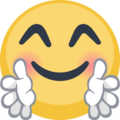